Building community leadership and engagement in design:
Four stories from historic places of worship
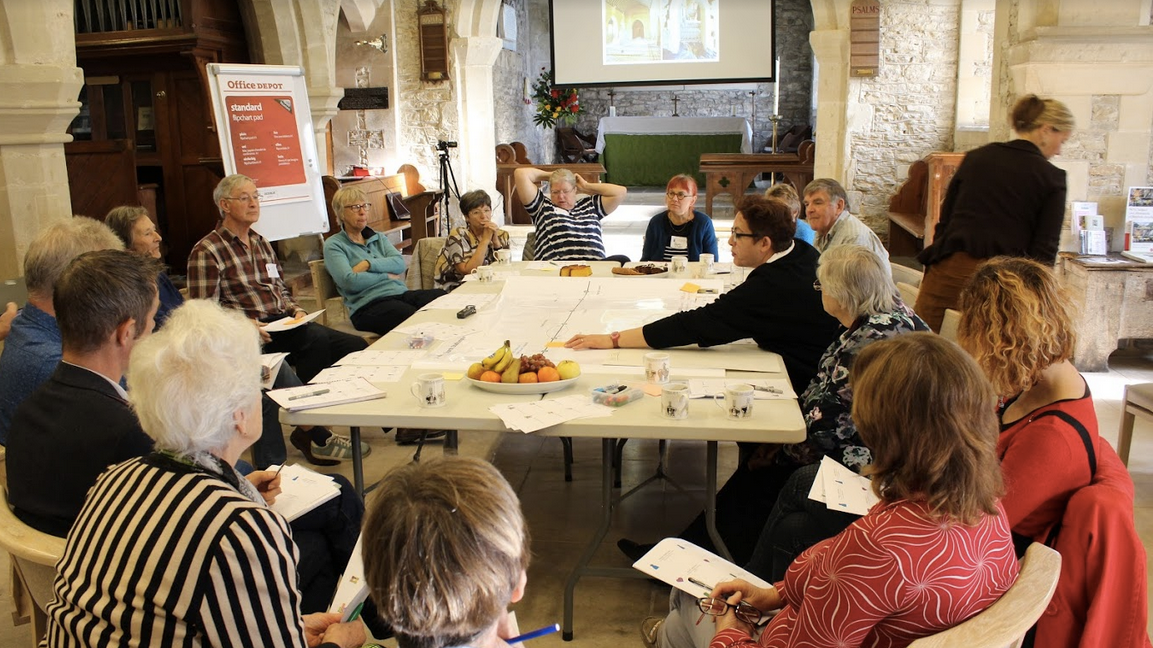 Theodore Zamenopoulos, Vera Hale, Katerina Alexiou, 
The Open University
Sophia de Sousa
The Glass-House Community Led Design
Stories from the AHRC funded project
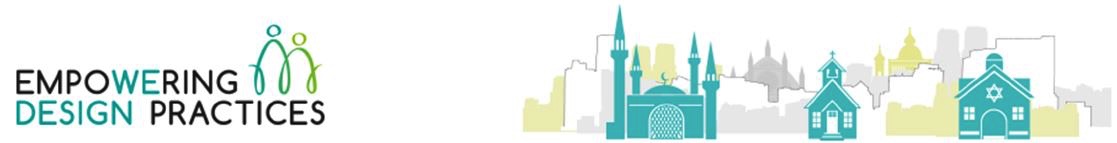 historic places of worship as catalysts for connecting communities
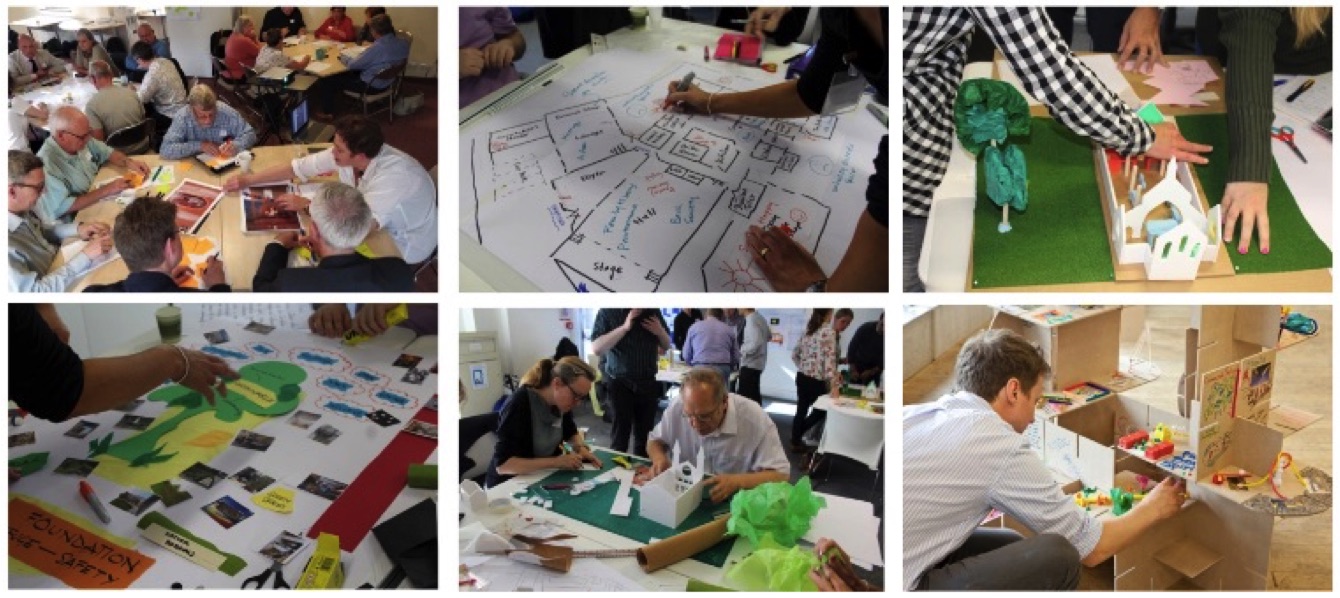 [Speaker Notes: These stories are derived from a research project, entitled EDP, that has the objective to explore and evaluate approaches that would help groups to engage in the design and adaption of their building]
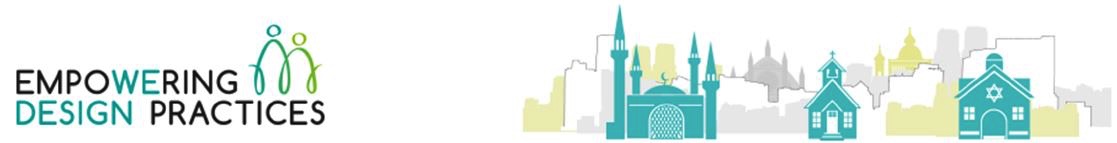 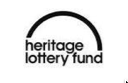 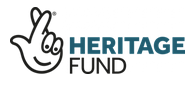 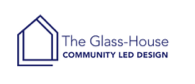 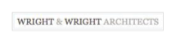 Community engagement in design
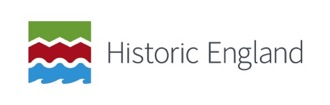 Protection of Heritage
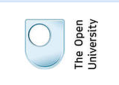 Faith communities
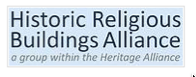 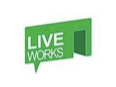 EDP has interacted with
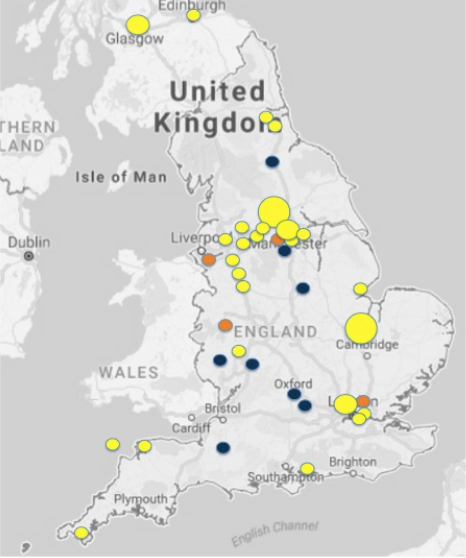 Over 50 places of worship, from different denominations and faith groups, different listing status (from unlisted to Grade I), across urban and rural areas

Over 320 individuals that have received direct support or training.

Over 900 members of the public that have engaged in design-related EDP activities
Building community leadership and engagement in design
Stories about the obstacles and approaches that helped groups who look after historic places of worship to take ownership of the process of working with their community and professionals to:
Develop 
a vision
Define 
options
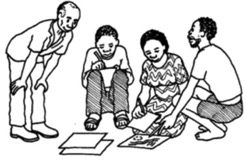 Explore 
needs
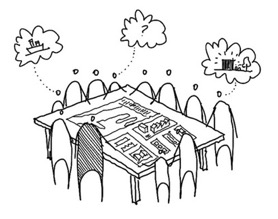 Test
impact
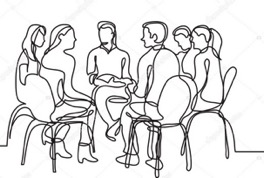 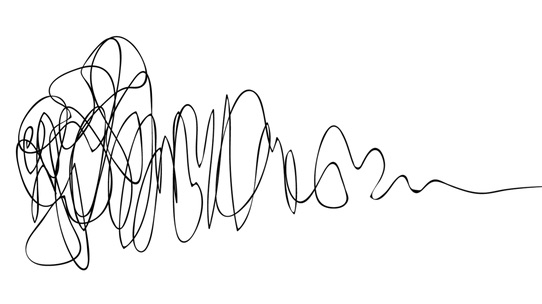 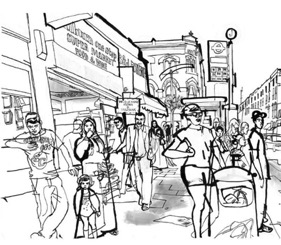 FOUR SHORT STORIES
STORY 1: Connecting the dots
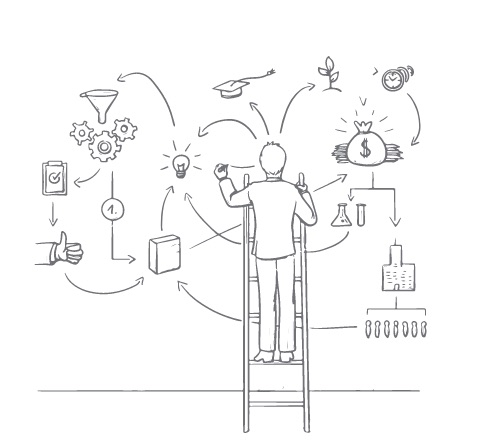 Community Design Leadership that comes with 
the development of a shared strategic rationale on why and what change is needed
STORY 1: Connecting the dots
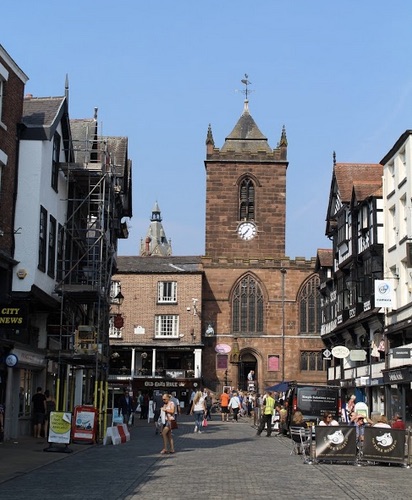 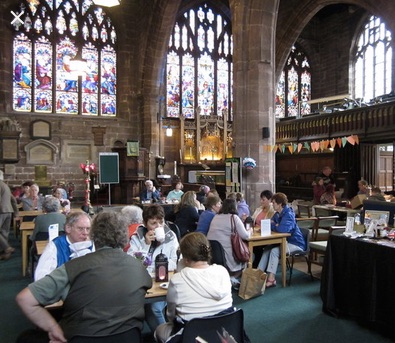 The St Peter’s Church in Chester
STORY 1: Connecting the dots
Obstacle: Difficulty of the church to decide priorities and focus on their needs and design thinking (e.g. accessibility, flexibility, visibility, facilities)
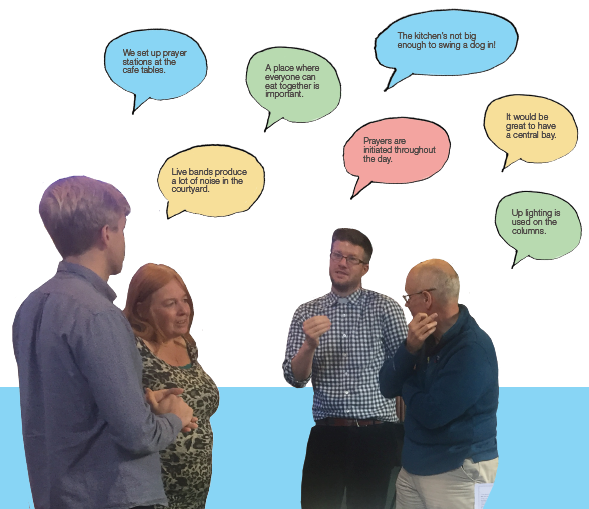 STORY 1: Connecting the dots
Obstacle: this lack of focus (strategic rationale) was compromising their ability to define and communicate a clear statement of needs and work with professionals (e.g. to select/work with architects).
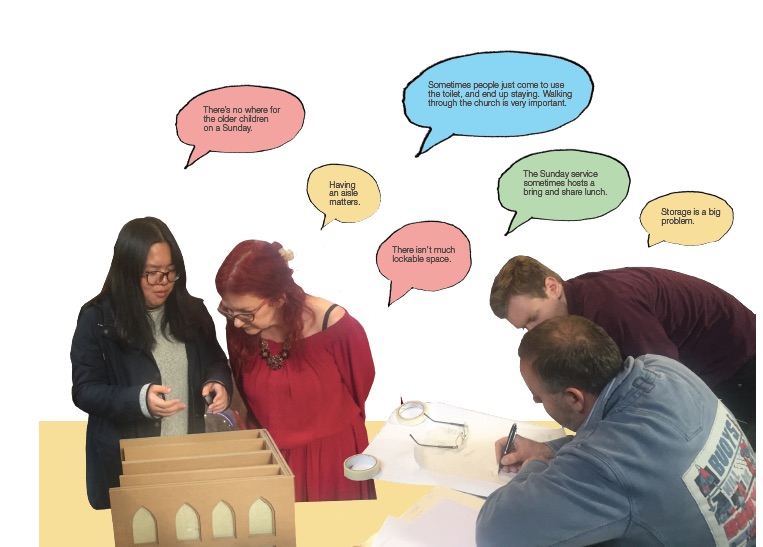 STORY 1: Connecting the dots
Strategy: help with the development of a process for creating a shared and well-evidenced narrative about the connections between three questions: 

.
WHAT change is needed?
Ideas, concepts and impacts
WHY change is needed?
Issues, Assets and Vision for change
WHO needs to be engaged 
and HOW?
The people and the activities of engagement
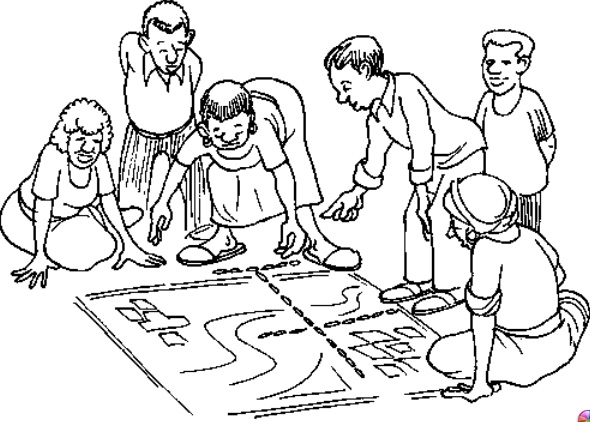 STORY 1: Connecting the dots
Strategy: gather worshipers and building users to connect the dots and identify areas of action
BOARD 1: Why are changes needed or wanted?  
(issues and vision)
BOARD 3: Connect why & what (design rationale)
BOARD 2:  What changes are needed or wanted?   (ideas)
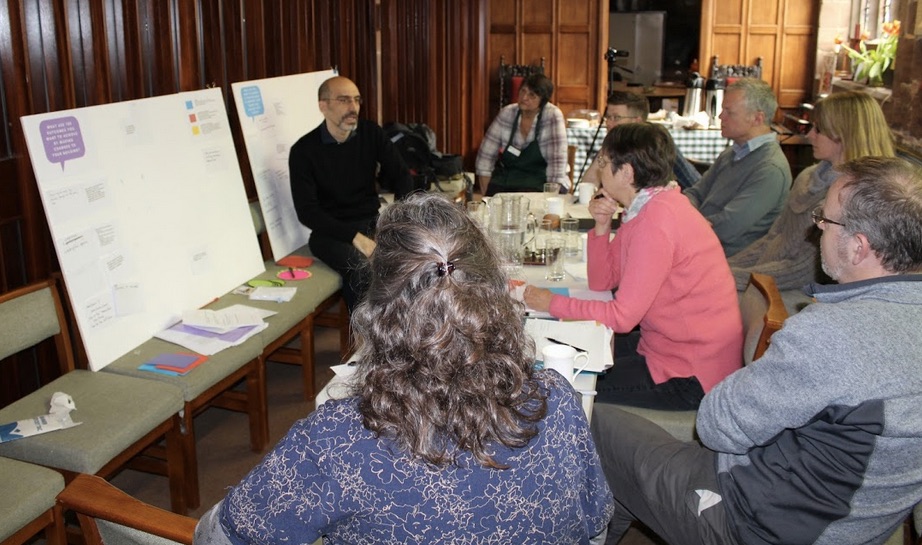 STORY 1: Connecting the dots
Strategy: collection of information on boards
Evidence: who needs to engage or have supported the claim
QUESTION
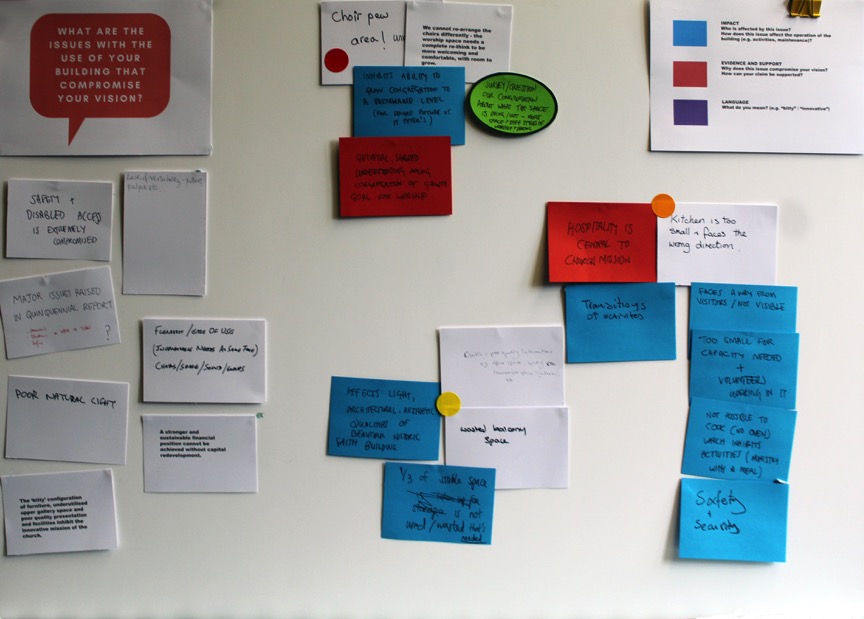 Action needed
Responses 
(from statement of needs)
Impact: who benefits or is compromised
STORY 1: Connecting the dots
Resources: 
Design thinking guide: How to think about changes in historic places of worship
http://design-thinking.empoweringdesign.net/
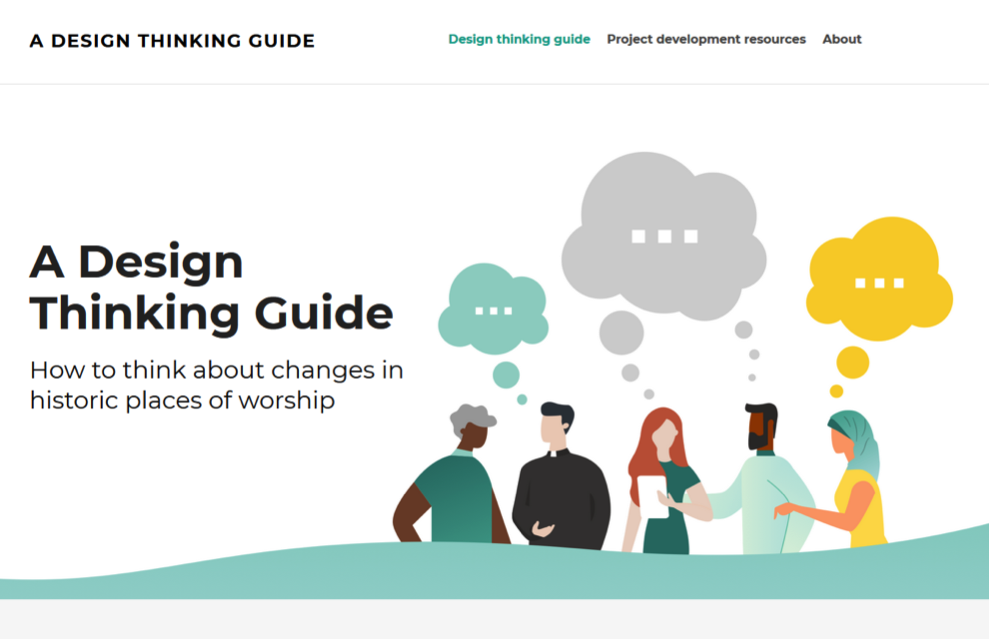 STORY 1: Connecting the dots
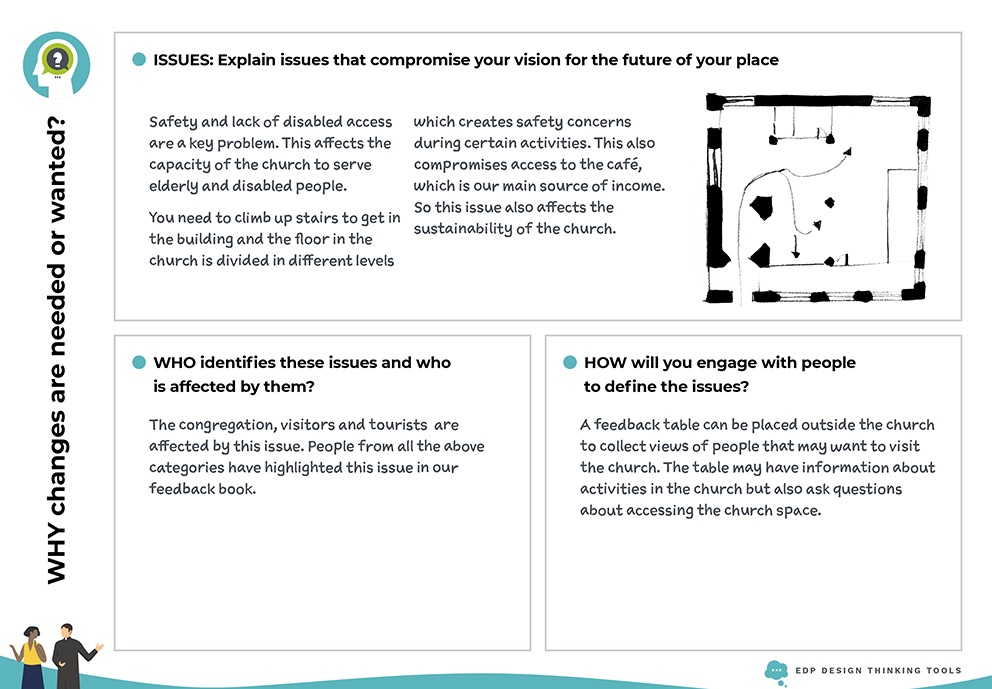 STORY 1: Connecting the dots
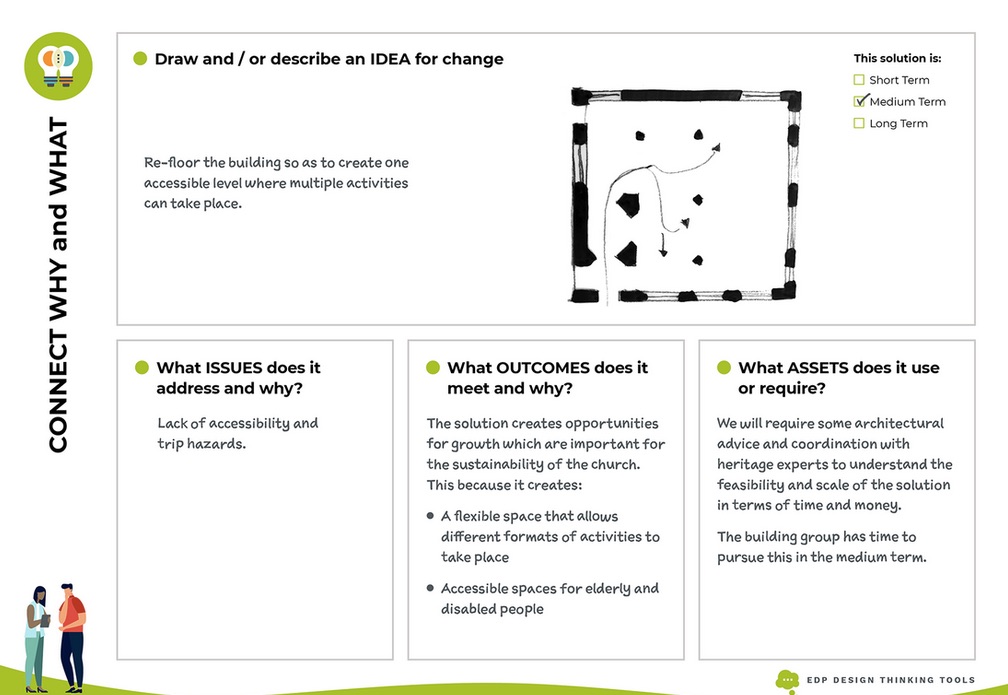 STORY 1: Connecting the dots
Outcomes
A better understanding and engagement with the development of a ‘statement of needs’

New understanding and confidence to lead the process and work with the architect
 	
 “we want an architect [to explore options] that would understand and work with our thinking – not an architect that would propose building plans for us”
STORY 2: Experimenting
Community Design Leadership that comes with 
an experimental attitude when groups prototype/test ideas (for new uses, physical alterations or partnerships with others)
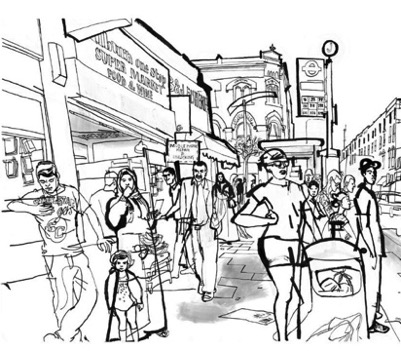 STORY 2: Experimenting
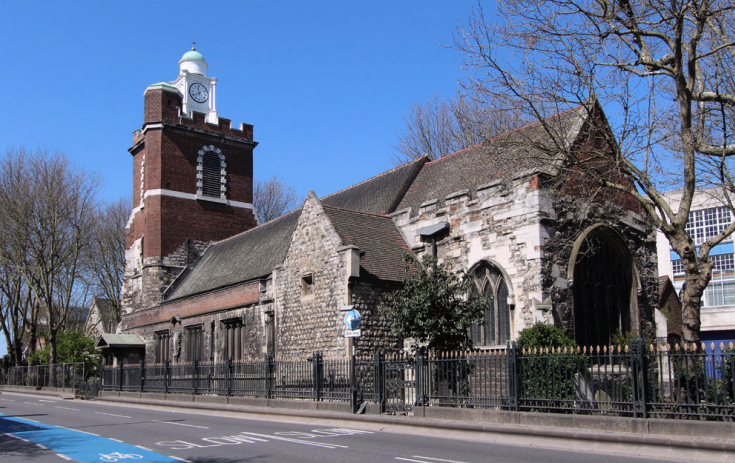 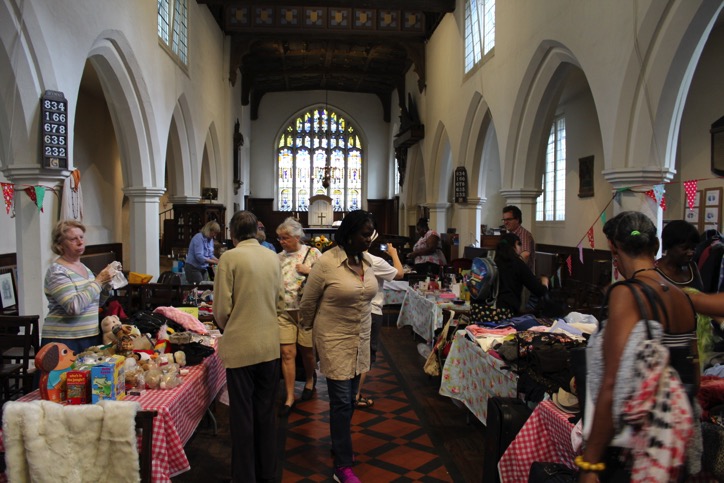 Bow Church: St Mary & Holy Trinity in Tower Hamlets
STORY 2: Experimenting
Obstacle: Uncertainty about the impact of new activities on the place but also the value of turning connections with local community into collaborations or partnerships
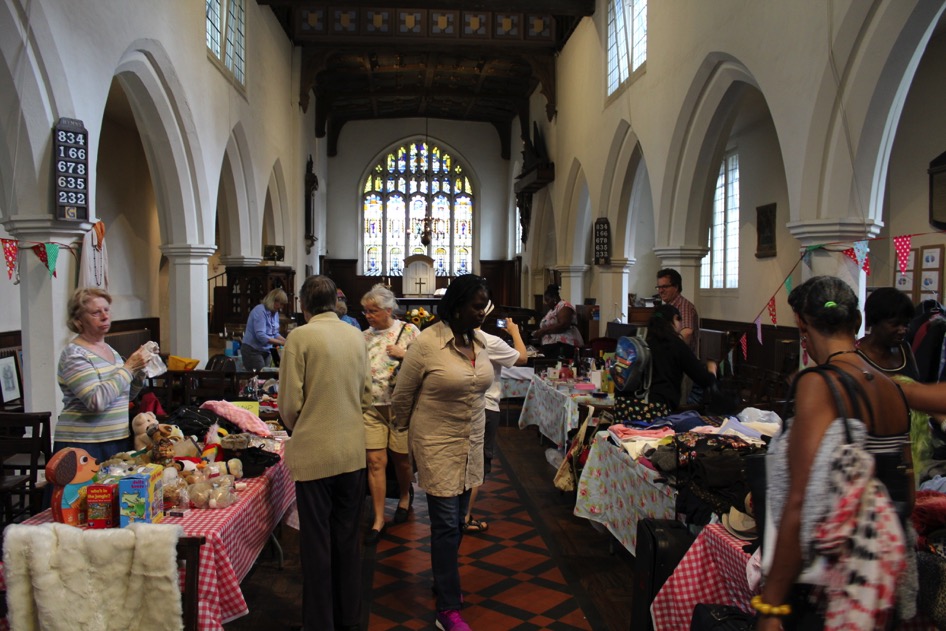 [Speaker Notes: But one of their key obstacles…]
STORY 2: Experimenting
Strategy: At first instance experiment by testing ideas about the activities that attract people to cross the threshold (collecting evidence of interest to use the church)
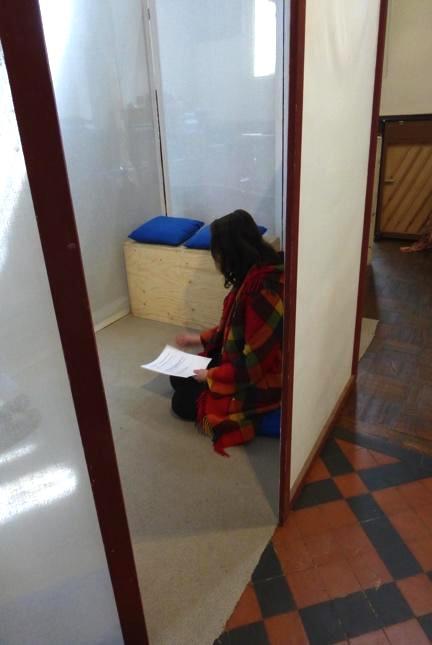 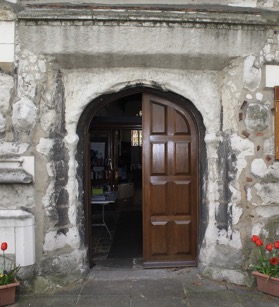 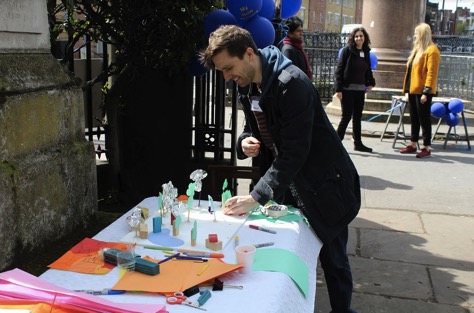 Open the door
Signpost that the church is open
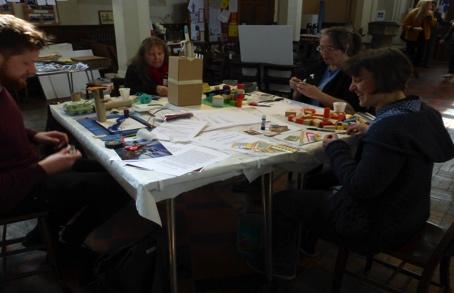 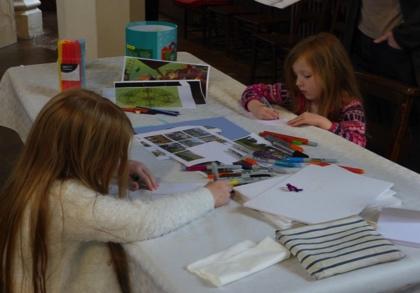 Dreaming booth
Arts and crafts materials
Materials for children
STORY 2: Experimenting
Strategy: At later stage evaluate ideas for regular activities run by local partners
Call for interested local people to propose ideas for running new activities in the space and provide opportunity for tester sessions to explore the mechanics and impact before making long term commitment.
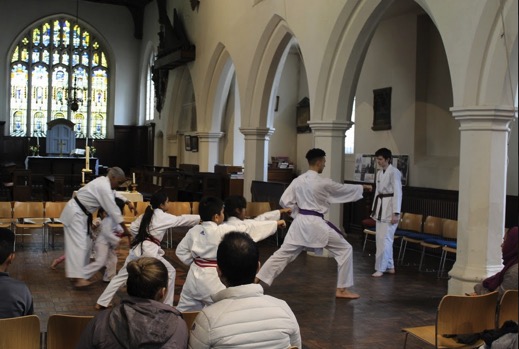 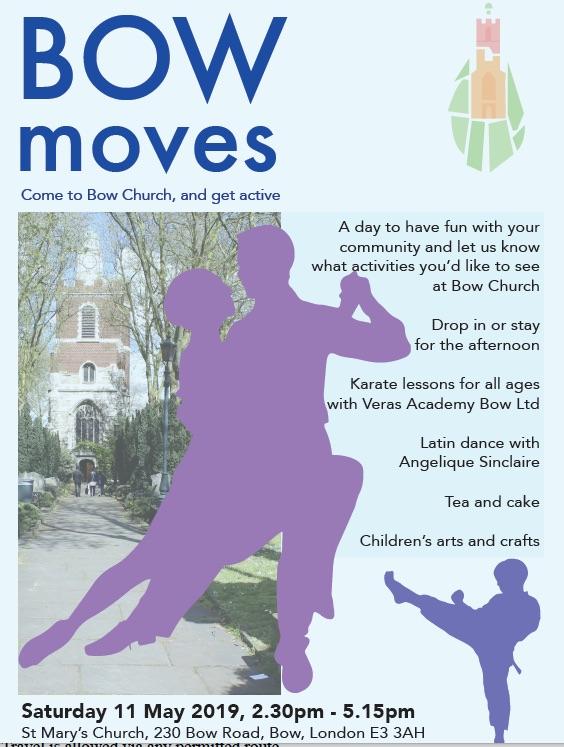 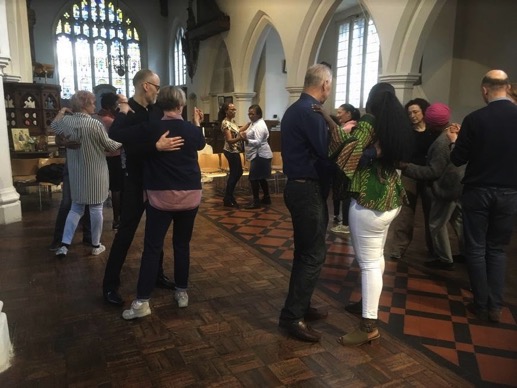 STORY 2: Experimenting
Outcomes

A better understanding and evidence collection about the potential of the church space, the possibilities for building collaborations and the identification of ‘red lines’



‘ Encouraging people to think laterally and explore further what is possible and how things may happen … and that those things can contribute to the life of the parish in ways that might not be obvious on Sunday mornings.’
STORY 2: Experimenting
Resources: 

Prototyping resource coming soon
http://empoweringdesign.net/
STORY 3: Demystifying design
Community Design Leadership that comes with 
the development of awareness and confidence to engage in the process of design and explore design options
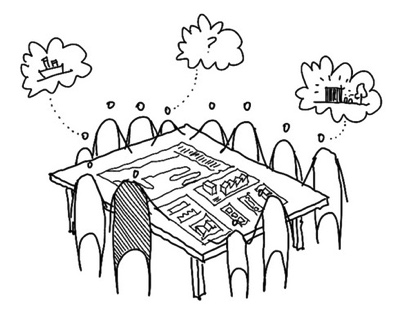 STORY 3: Demystifying design
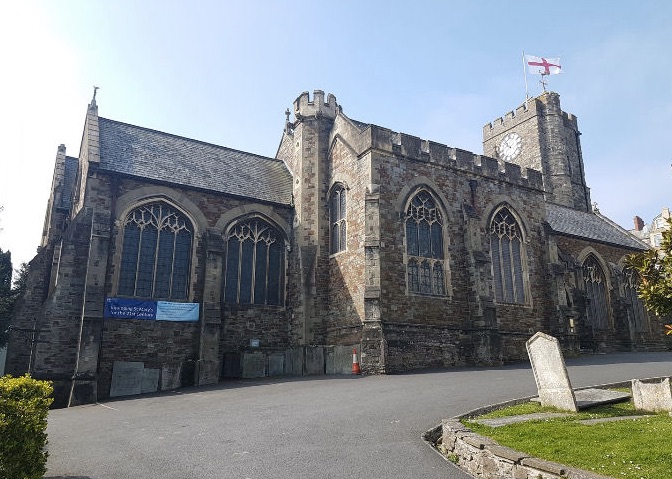 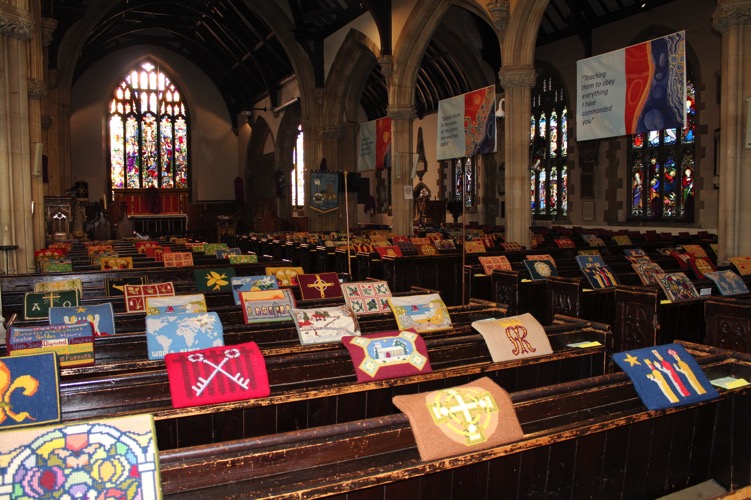 Church of St Mary, Bideford, Devon
STORY 3: Demystifying design
Obstacle: Tendency to fixate on one idea (e.g. a new kitchen) and not consider options
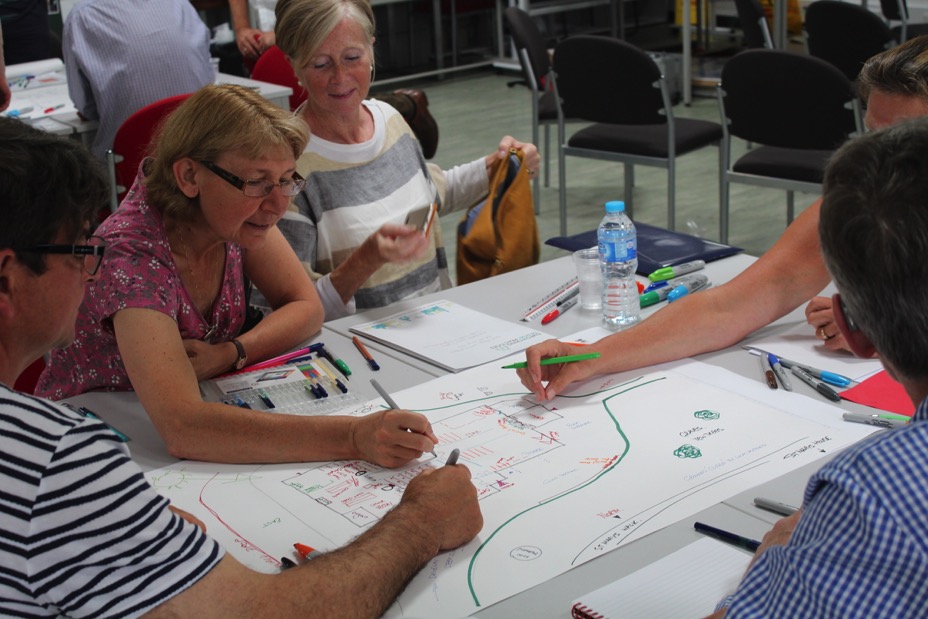 STORY 3: Demystifying design
Strategy: Involve the group into practical work of generating and evaluating options
Mapping issues and assets
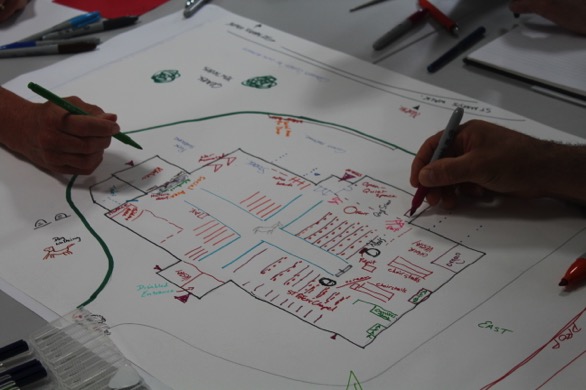 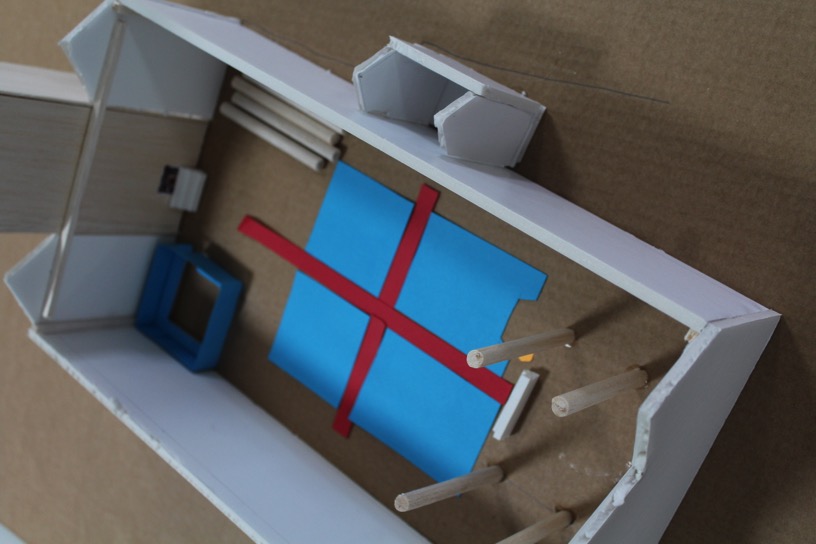 Creating a visual and descriptive vision
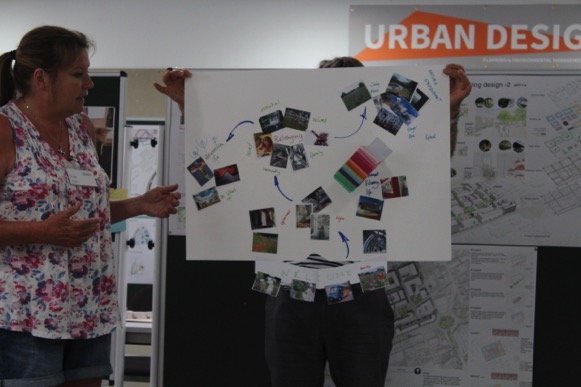 Model ideas
STORY 3: Demystifying design
Strategy: Explore large /small scale options using design cards (with themes and questions)
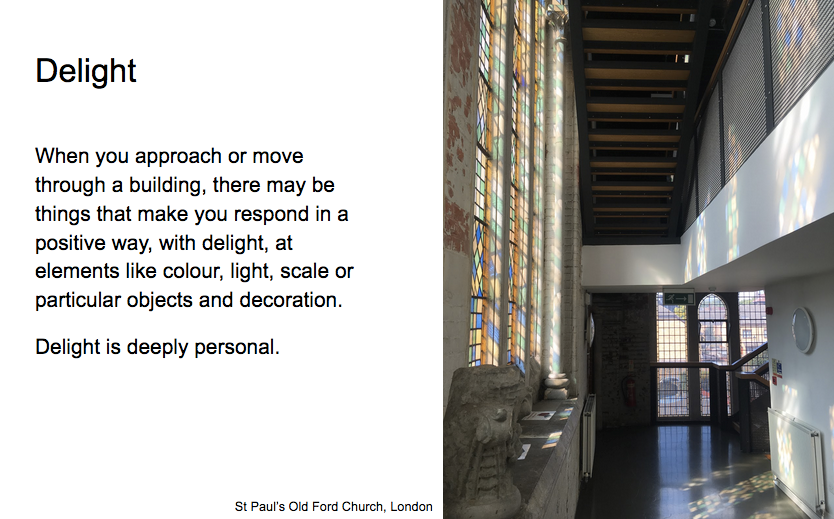 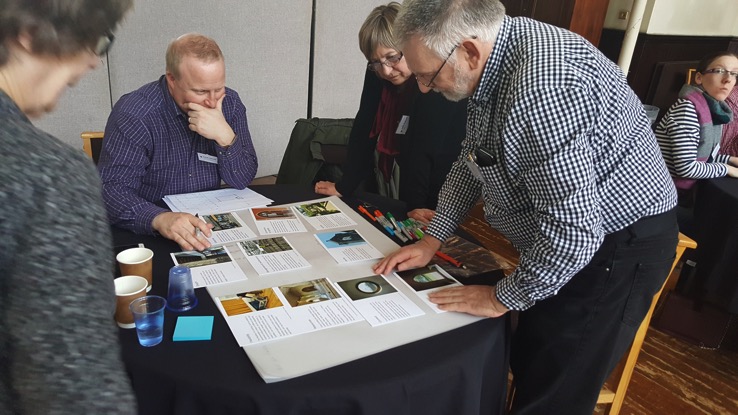 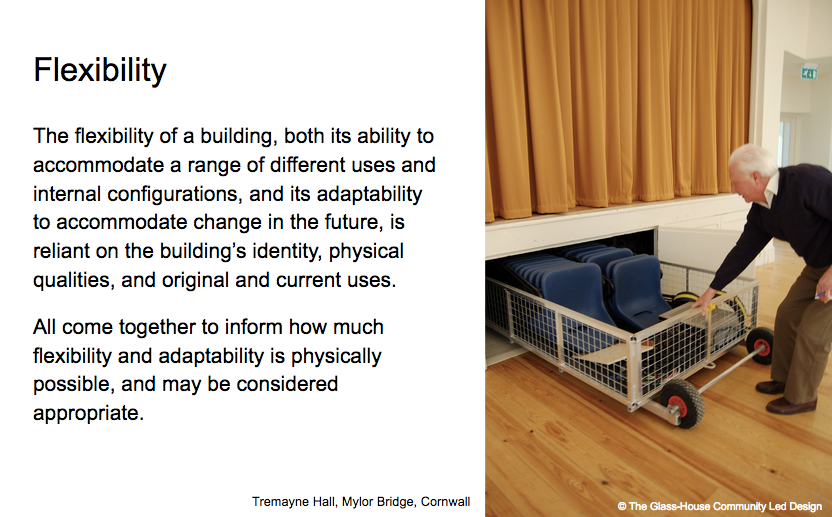 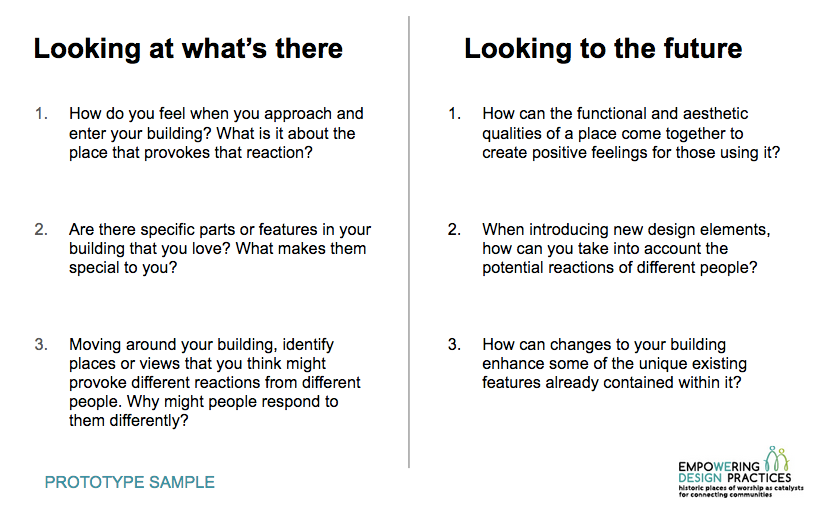 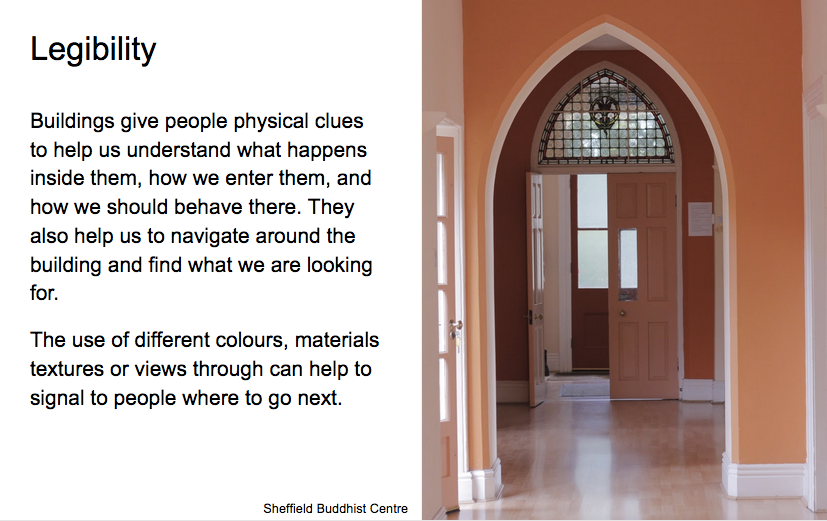 STORY 3: Demystifying design
Resources: 
Explore Design website and prompt cards
http://explore-design.empoweringdesign.net/
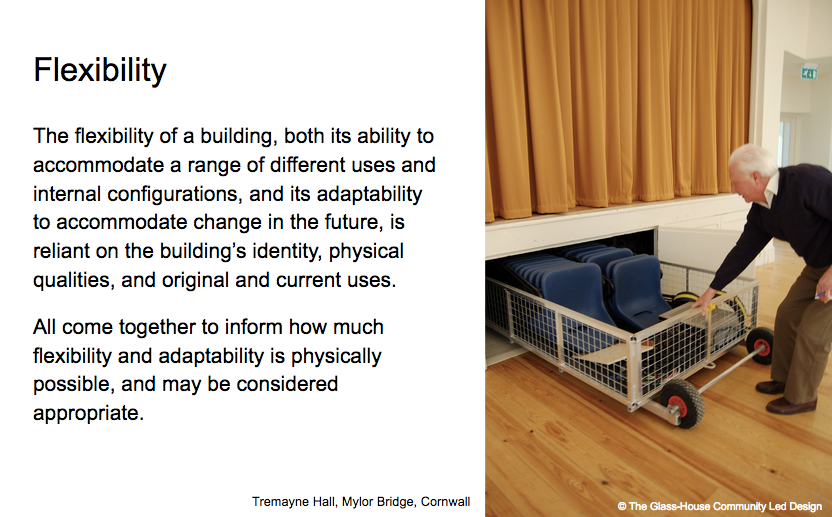 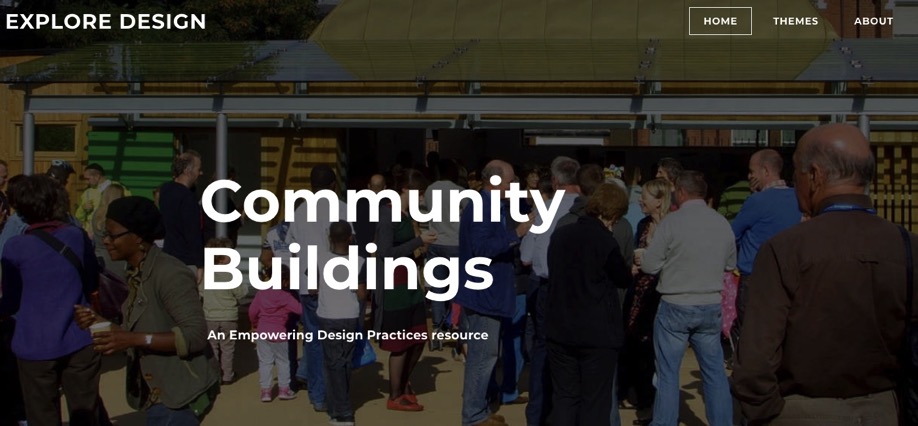 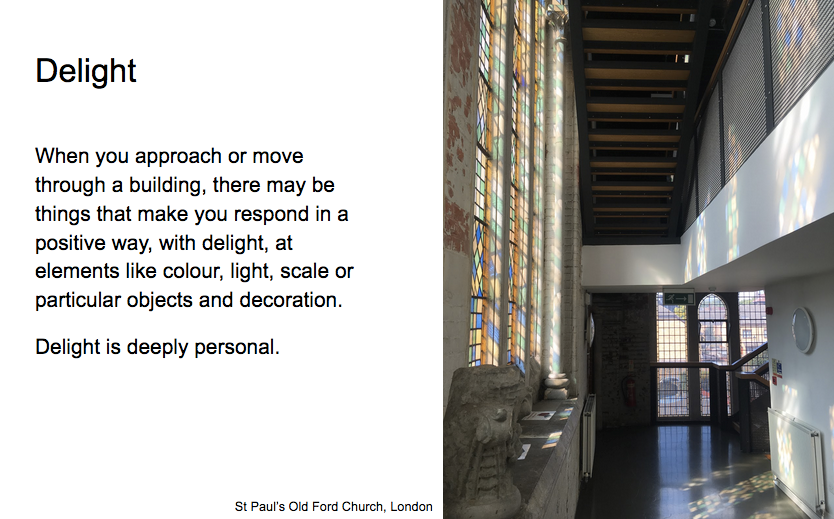 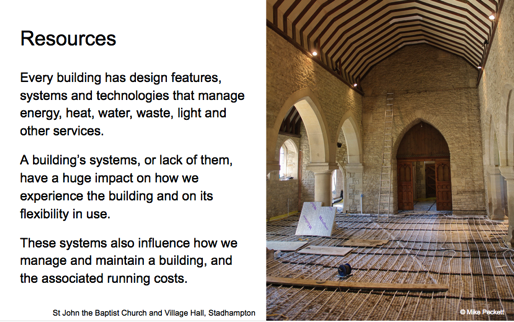 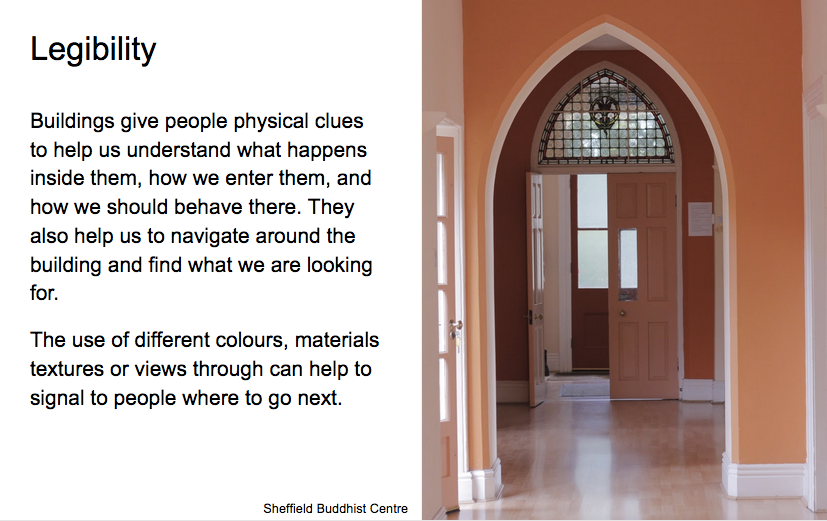 STORY 3: Demystifying design
The outcome 

Realisation that there are many different options

A deeper understanding of the impact of various design solutions on the everyday use and feel of the place
STORY 4: Creating opportunities for others to be part of design
Community Design Leadership that comes with 
the creation of opportunities (events and materials) for inviting / engaging a community and professionals in shaping together design decisions
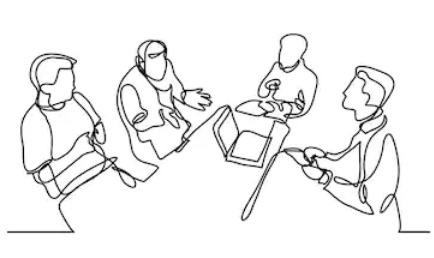 STORY 4: Creating opportunities for others to be part of design
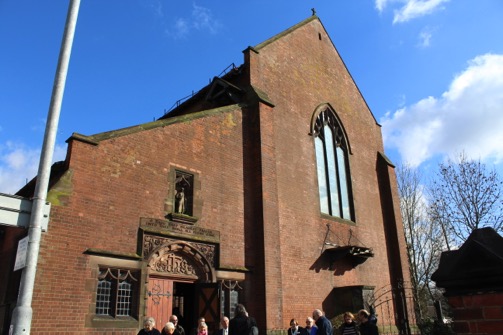 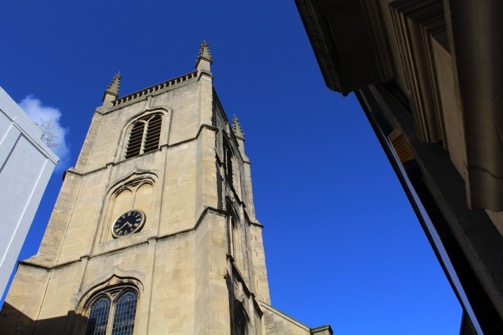 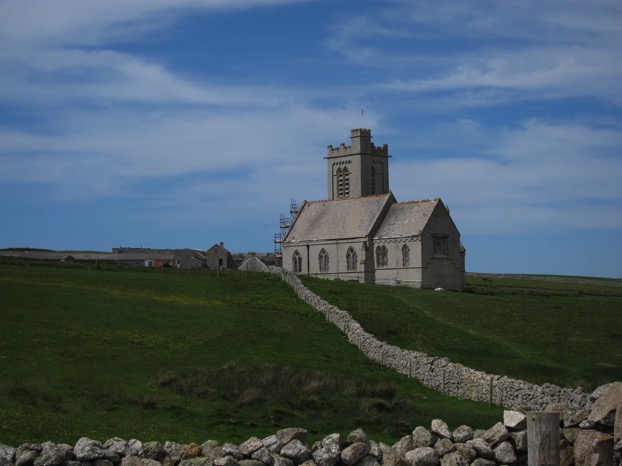 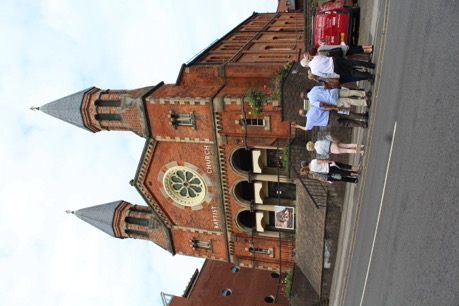 Key story for most places of worship that we worked with…
STORY 4: Creating opportunities for others to be part of design
Obstacle: Places of worship are facing complex challenges and tensions that cannot be (sustainably) addressed by a single person
Homeliness 
(Confortable place for worshipers)
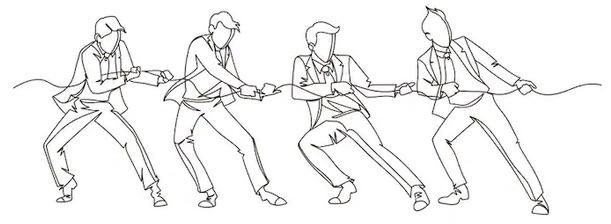 (the historic fabric of) 
the building
Holiness
(Serving God)
Hospitality
(Open to the wider community)
STORY 4: Creating opportunities for others to be part of design
Strategy

Create a team: a group of worshipers, building users, potential users or in some cases members of the wider community that can help connect to local need and resources

Set up processes: focus on setting up processes (activities) to bring people together to explore issues, develop a vision and define options
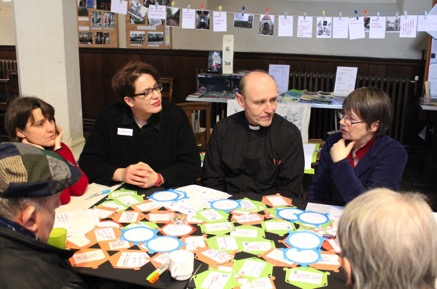 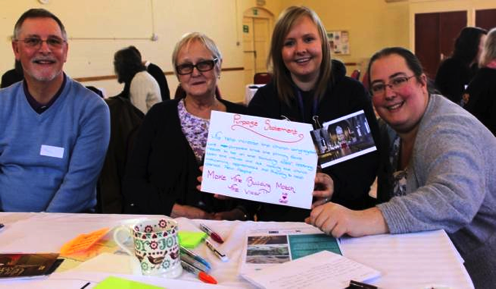 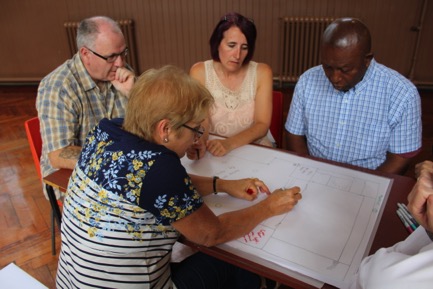 Explore
shared issues and opportunities
Develop 
purposes for a project and vision
Define
design options and their impact
STORY 4: Creating opportunities for others to be part of design
Resources: 
Designing places with people booklets
http://empoweringdesign.net/
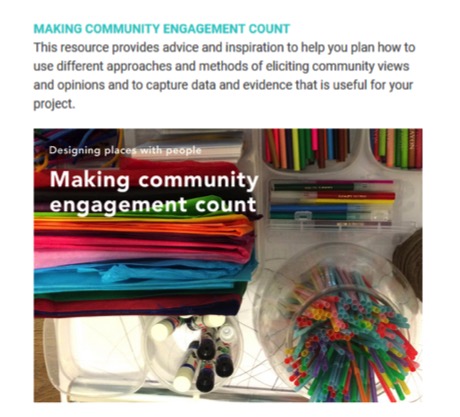 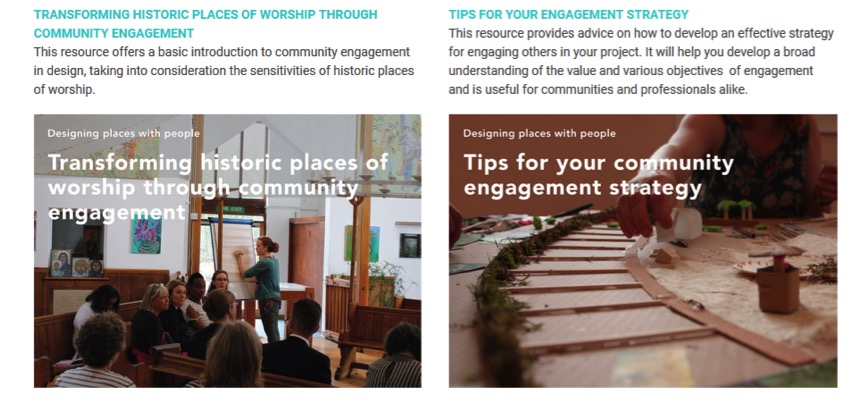 As a conclusion….
Check our website / EDP resources
https://www.empoweringdesign.net
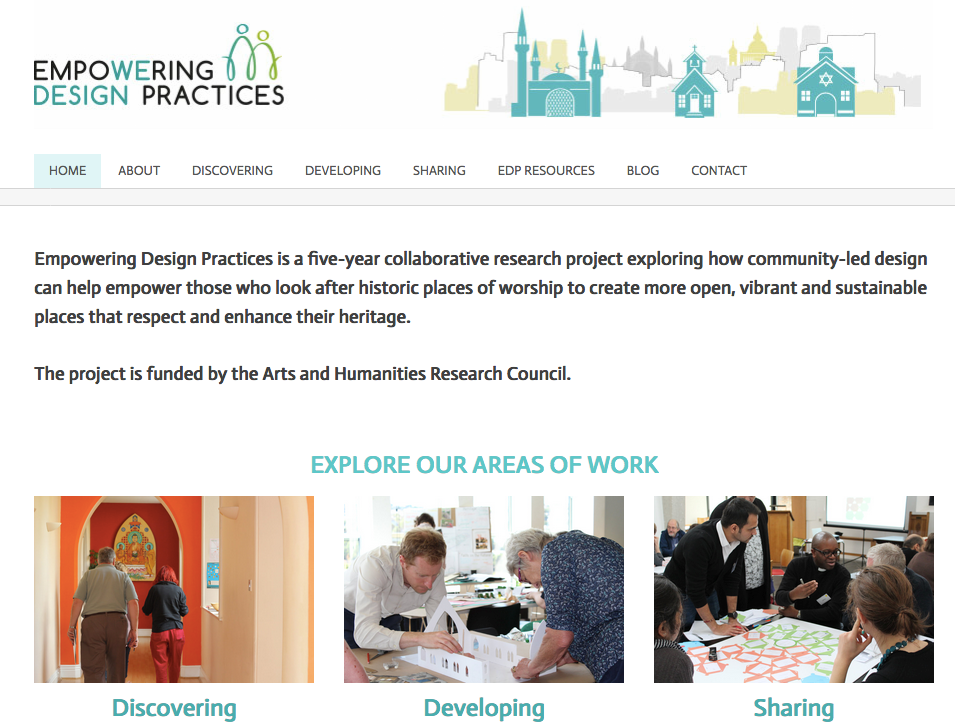 Resources page
Stories (video and PDFs) 
of community leadership and engagement in design
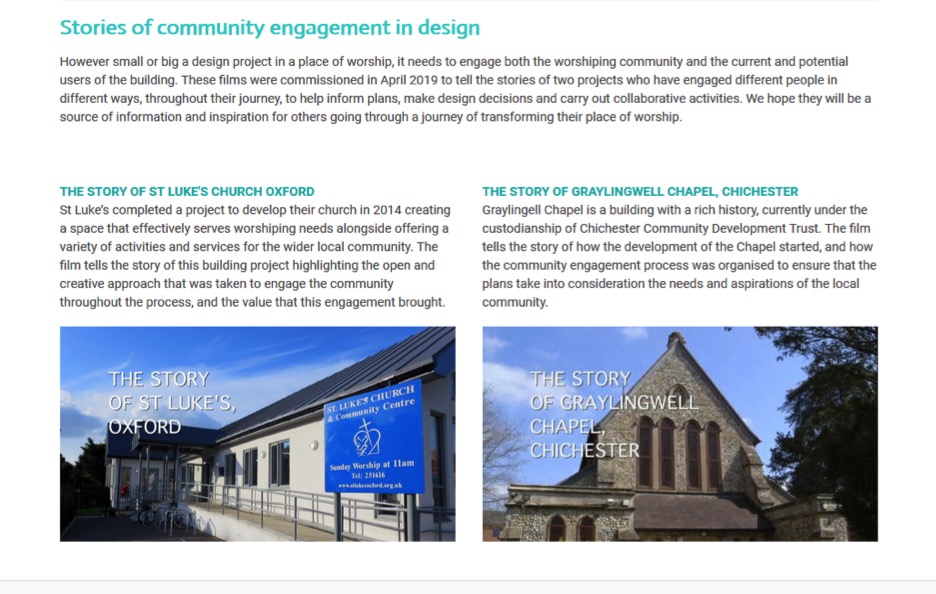 Resources page
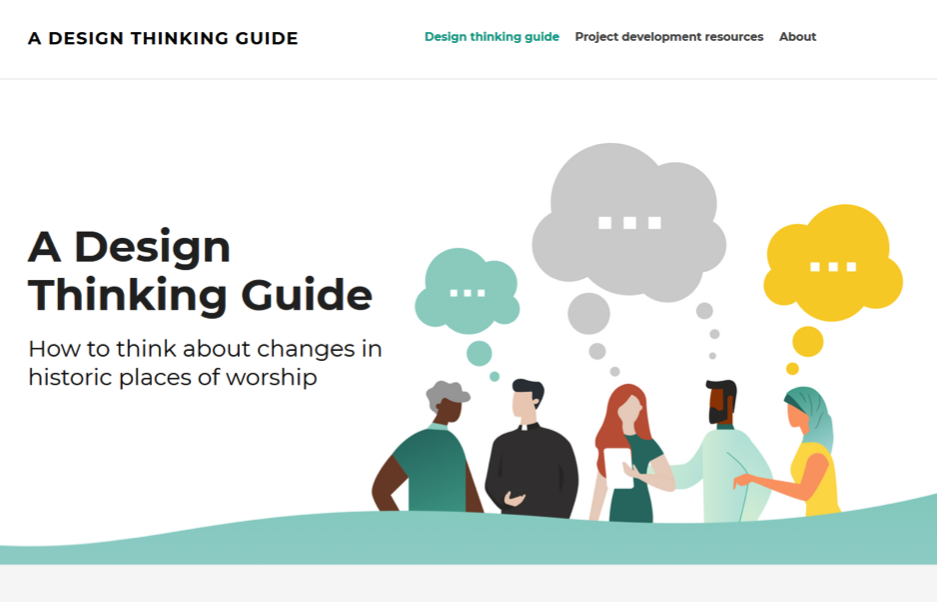 Guide (with printable tools) 
How to think about changes in historic places of worship
Resources page
Guide (with tools) 
key design themes to help you understand and explore design options in your buildings
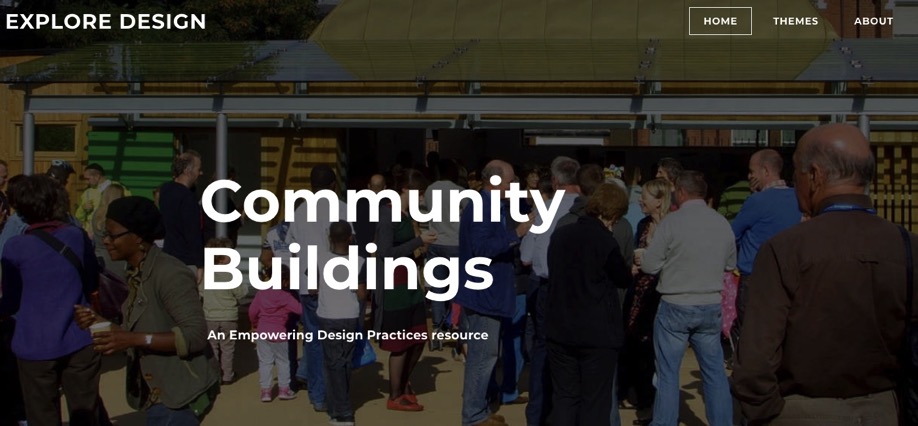 Resources page
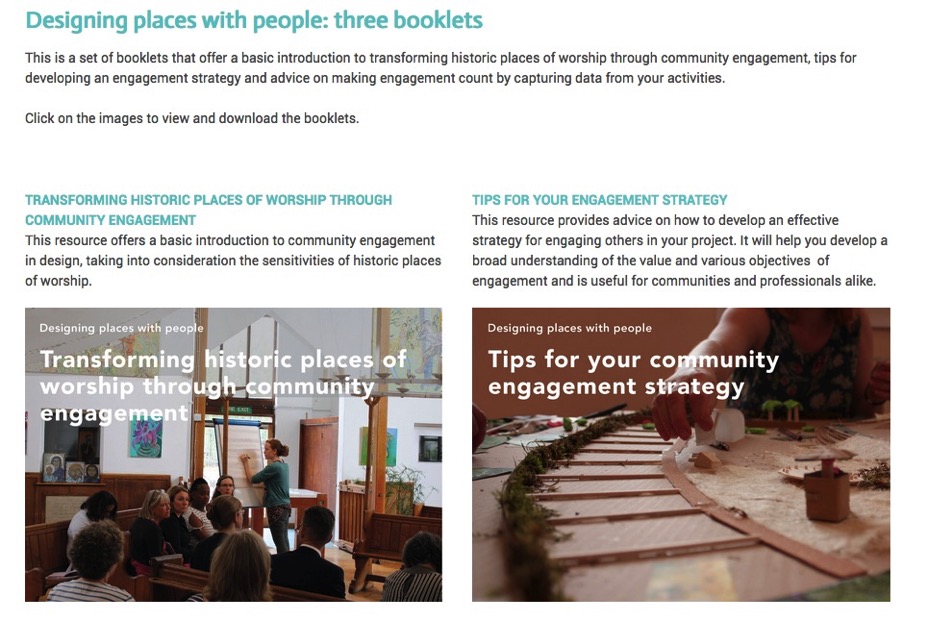 Guides (PDF booklets) 
On developing community engagement strategies and activities in design
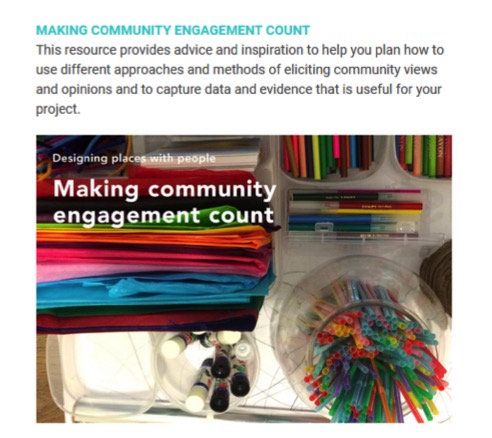 Please do join our conference
Empowering Design Practices: LIVE 
Community design leadership in historic places of worship

12th of February 2020, 10:00-19:00
Venue: St Paul’s Hammersmith 
Queen Caroline St. Hammersmith W6 9PJ
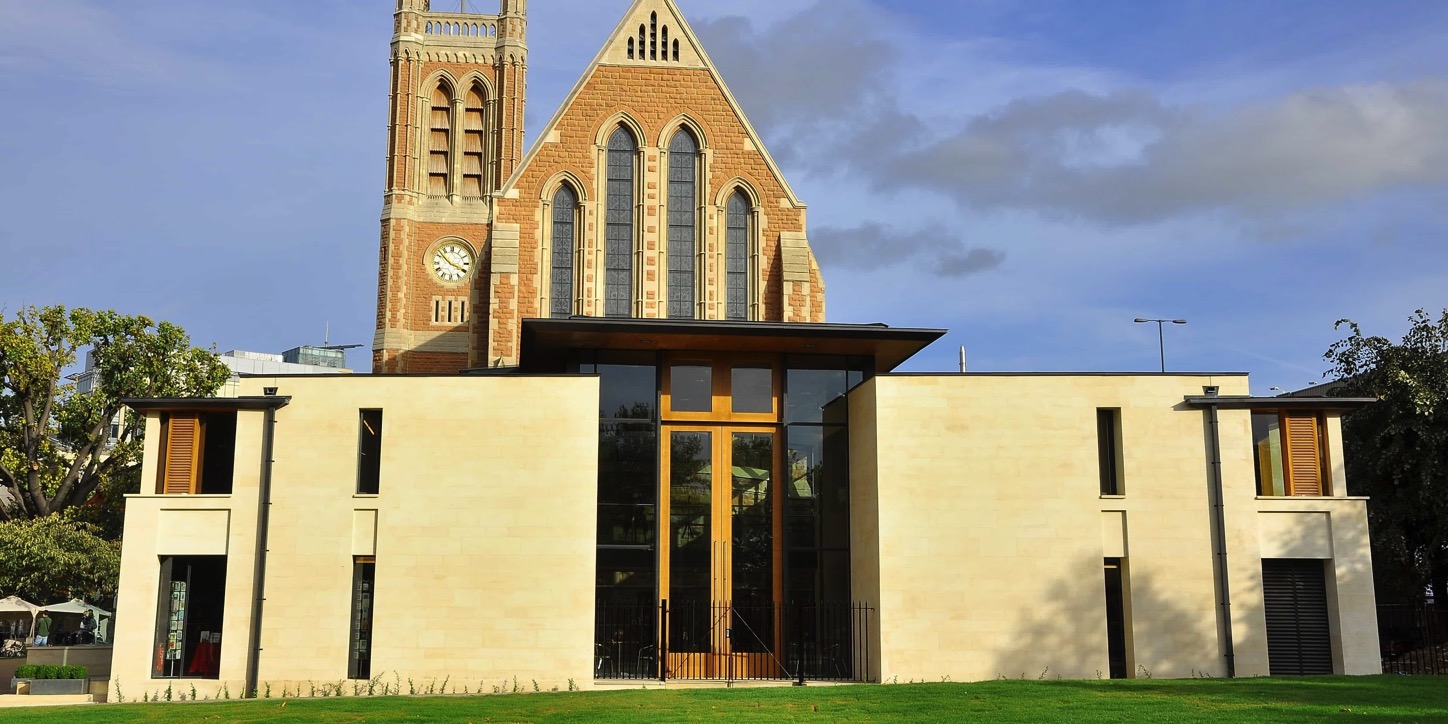 Thank you